Oddělení projektů ve vzdělávání
10. listopadu 2022

Mgr. Dagmar Kasalová
Krajský úřad Libereckého kraje
odbor školství, mládeže, tělovýchovy a sportu
(dagmar.kasalova@kraj-lbc.cz)
Obsah
Erasmus +
MŠMT – Národní plán obnovy
OP JAK – šablony
EDUgrant
Erasmus+ - Dům zahraniční spolupráce
webové stránky pro informace o programu: https://www.dzs.cz/program/erasmus
zájemci (školy), kteří ještě nemají souhlas Rady kraje, se musí obrátit na oddělení projektů ve vzdělávání, které před podáním žádosti zařídí souhlas RK – Mgr. Dagmar Kasalová
zájemci (školy), kteří již získali souhlas Rady kraje na dané programové období, pouze oznámí do jakých aktivit se zapojili – Mgr. Dagmar Kasalová
MŠMT – Národní plán obnovy
webové stránky pro informace o programu: https://www.edu.cz/npo/
odkaz na výzvy: https://www.edu.cz/npo/vyhlasene-vyzvy-z-npo/
komponenty NPO v gesci MŠMT: https://www.edu.cz/npo/komponenty-npo-v-gesci-msmt/
před podáním žádosti ke konkrétním výzvám je zapotřebí mít souhlas Rady kraje – řeší oddělení projektů ve vzdělávání, Mgr. Dagmar Kasalová
OP JAK
Šablony I pro SŠ a VOŠ
souhlas Rady kraje byl udělen dne 12. července 2022
dotčené školy mohou podat žádost do programu
celá výzva i s přílohami:https://opjak.cz/vyzvy/vyzva-c-02_22_003-sablony-pro-ss-a-vos-i/, karta DOKUMENTY
EDUgrant
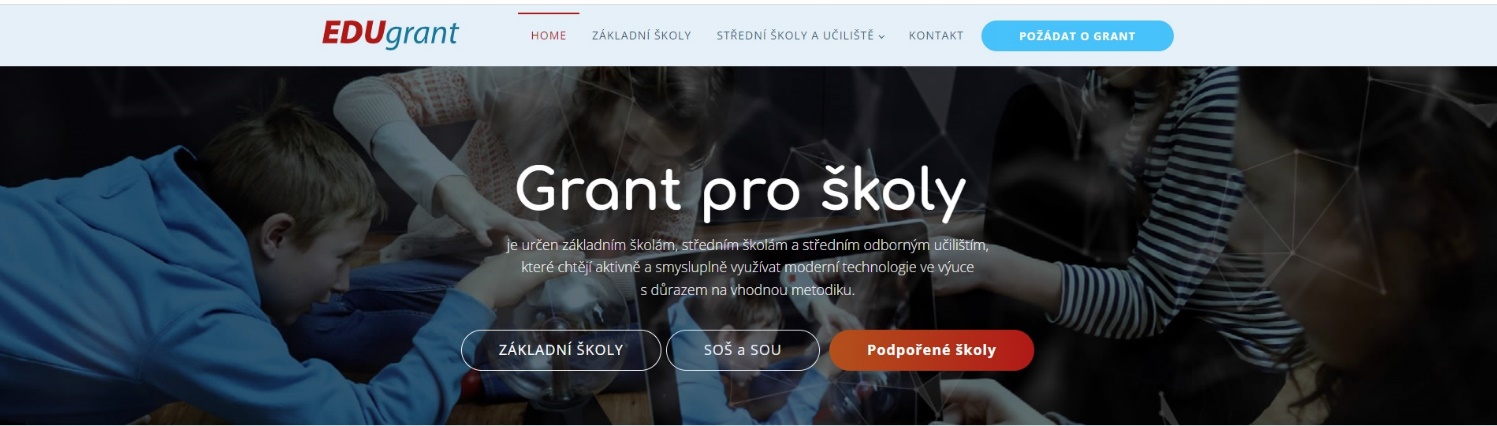 v případě zájmu žádosti o grant kontaktujte paní Ing. Michaelu Stříbrnou
Děkuji za pozornost.
Mgr. Dagmar Kasalová
Krajský úřad Libereckého kraje
odbor školství, mládeže, tělovýchovy a sportu
(dagmar.kasalova@kraj-lbc.cz)